Eindexameninformatie  klas 4
22 MAART 2022
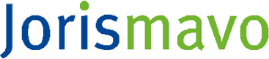 Agenda
welkom
belangrijke data
het centraal schriftelijk eindexamen (CSE)
data
wijzigingen
slaag-zakregeling
rekenvoorbeelden 
diploma-uitreiking
Tijdpad richting het examen
half maart			Het examen is opgestart met het C.P.E. (centraal praktisch 						examen) voor de kandidaten handvaardigheid. 					Dhr. Verhelst en Mw. Courbois zijn de examinatoren. 
15 maart			Presentatie profielwerkstukken

22 maart			Rekentoets (voor kandidaten zonder wiskunde)

4 t/m 8 april 		Schoolexamen 3 (in de gymzaal)

11 april 			Uiterste datum voor de aanvraag van de herkansingen					(digitaal aanvragen via Microsoft Forms)

13 en 14 april 		Herkansingen schoolexamens 					(maximal 3 herkansingen + maatschappijleer)					
15 april			Cijfers in Magister zijn volledig bijgewerkt
14 april 			- Galafeest ( Wijnfort Lent)

19 april		 	- Pta-4 moet volledig afgerond zijn
					- Rapportvergadering klas 4

20 april			- Rapport 3 + akkoordverklaring SE-cijfers 					   mee naar huis

21 april			- Instructie centraal examen per mail naar ouders

22 april			- uiterste inleverdatum akkoordverklaring SE-cijfers					- laatste lesdag klas 4.

25 april t/m 6 mei  	meivakantie
Het centraal examen
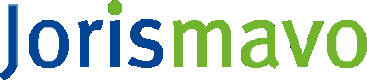 Wijzigingen centraal examen
Leerlingen krijgen de mogelijkheid om het centraal examen te spreiden over twee tijdvakken. Eerste tijdvak voor eerste afnames en een tweede tijdvak voor eerste afnames en herkansingen.
Wij adviseren zoveel mogelijk vakken af te ronden in het eerste tijdvak.

Extra herkansing: een leerling kan in twee vakken een centraal examen herkansen.

Het derde tijdvak (herkansingstijdvak) is er voor de afronding van de herkansingen.
Een vak niet mee laten tellen voor het bepalen van de uitslag
Leerlingen kunnen het cijfer van één vak niet mee laten tellen bij het bepalen van de uitslag.

Het gaat om het wegstrepen van een eindcijfer voor een heel vak.

Het wegstrepen van een eindcijfer kan alleen als een leerling hierdoor alsnog kan slagen.

Het eindcijfer van het weggestreepte vak blijft wél zichtbaar op de cijferlijst.

Dit vak mag geen kernvak zijn  (Nederlands).
Een leerling is geslaagd als:
Het gemiddelde van zijn bij het centraal examen behaalde cijfers tenminste 5,5 is
Het cijfer voor Nederlands minimaal een 5 is
De leerling één 5 heeft behaald en verder 6 of hoger
De leerling één 4 heeft behaald, verder 6 of hoger, waaronder tenminste één 7 of hoger
De leerling twee vijven heeft behaald, verder 6 of hoger, waaronder tenminste één 7 of hoger
De leerling voor lo en kunstvakken inclusief ckv 'voldoende' of 'goed' heeft behaald
Geen van de cijfers op de eindlijst (combinatiecijfer SE en CE) lager dan een 4 is
Het profielwerkstuk met 'goed' of 'voldoende' is beoordeeld
Diplomauitreiking
Donderdag 14 juli
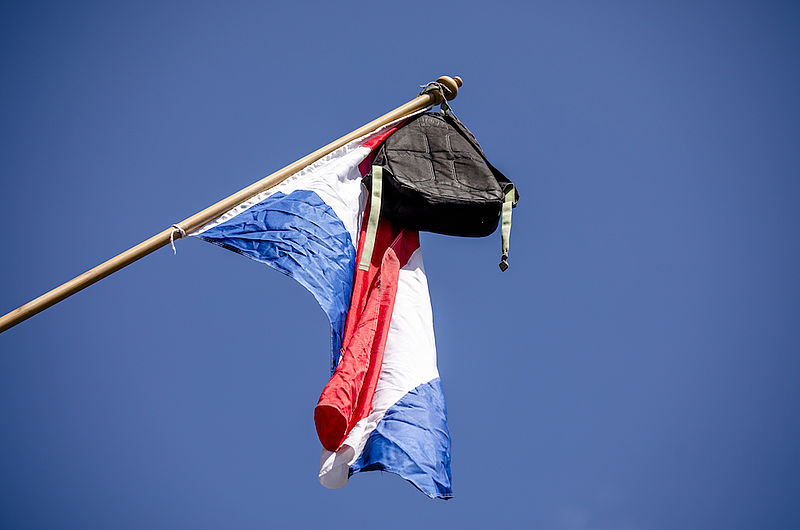 Bedankt voor uw aandacht!
Vragen?